UC Merced/CVHEC Transfer Project James Zimmerman     Tom Burke	       Jennifer Johnson	              Ginni May	Sr. Assoc VPDUE       CVHEC Coordinator      Chief Partnership Officer      Academic Affairs				UC Merced 			        fccc		              CCCCO
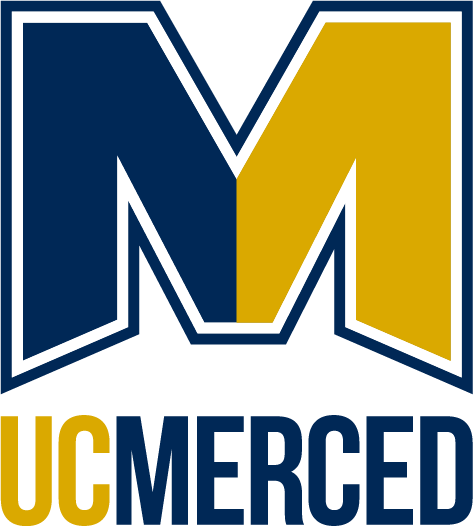 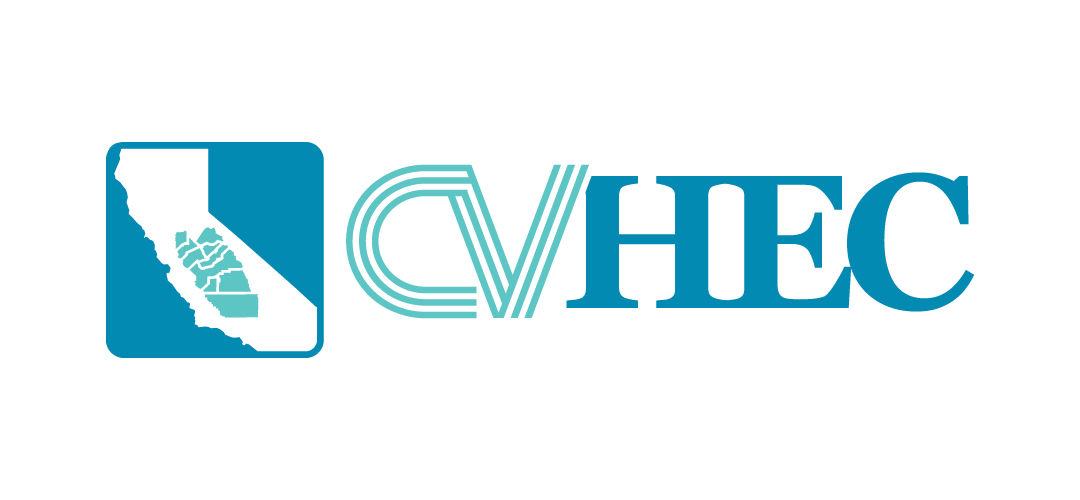 Fast Facts
Number of maps developed to date: 14,969

75 campuses with published maps
59 California Community Colleges
 8 CSU’s
 2  UC’s
 6 Out-of-state institutions (WA & OR)

PPM Implementation in progress:
21 California Community Colleges
2   CSU’s 
1   UC (UCLA)

Program Pathway Mapper web site https://programmapper.org/about/

Frequently Asked Questions https://programmapper.org/faq/
[Speaker Notes: Tom/Stan]
Central Valley Transfer Project Status
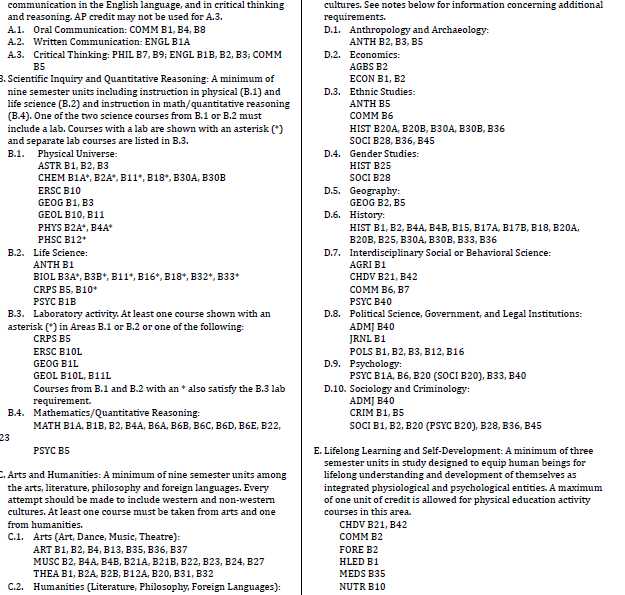 What Students See Now 
Cognitive Overload!
[Speaker Notes: Choice architecture – based on classic research study by Iyengar & Lepper (2000) in which students who had watched “Twelve Angry Men” as part of a class had the option to write a short essay about the film for extra credit. Some students were given 30 possible prompts to choose from, while other students were given 6 possible prompts. What do you think happened? 74% of the students who had six prompts to choose from completed the extra credit assignment while only 60% of those who had 30 prompts to choose from opted to participate. Moreover, students from the limited choice condition actually performed slightly but significantly better.
GP Conclusion: We need to provide default program maps that cuts through the catalog craziness, transforming the catalog into something that is easy to understand…]
What Is Program Pathways Mapper?
PPM is a tool that creates interactive, pathway-based visualizations. Similar to a GPS mobile app, PPM displays a term-by-term course map that any student can follow to complete their desired program, either at the community college, at the university, or at both, as a transfer student.
Program Exploration: 
Students are able to learn about academic programs in the context of expected employment outcomes or general desired areas of interest.
Academic Wayfinding: 
Each academic map features a term-by-term plan that displays all general education and major requirements. Intersegmental maps clarifying the pathway to the Bachelors for transfer students have been developed with various partnerships.
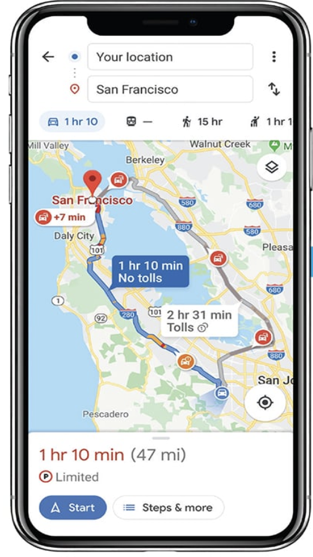 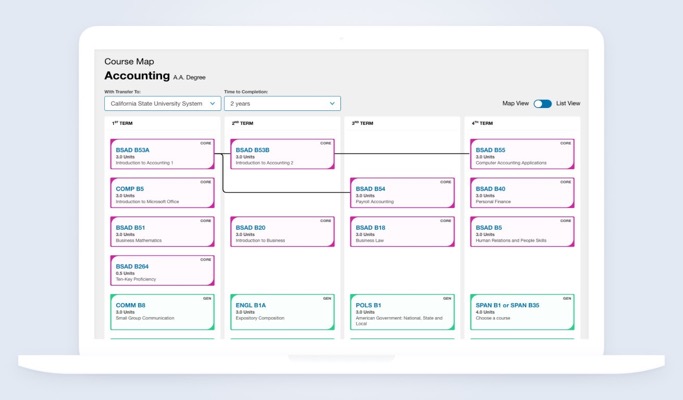 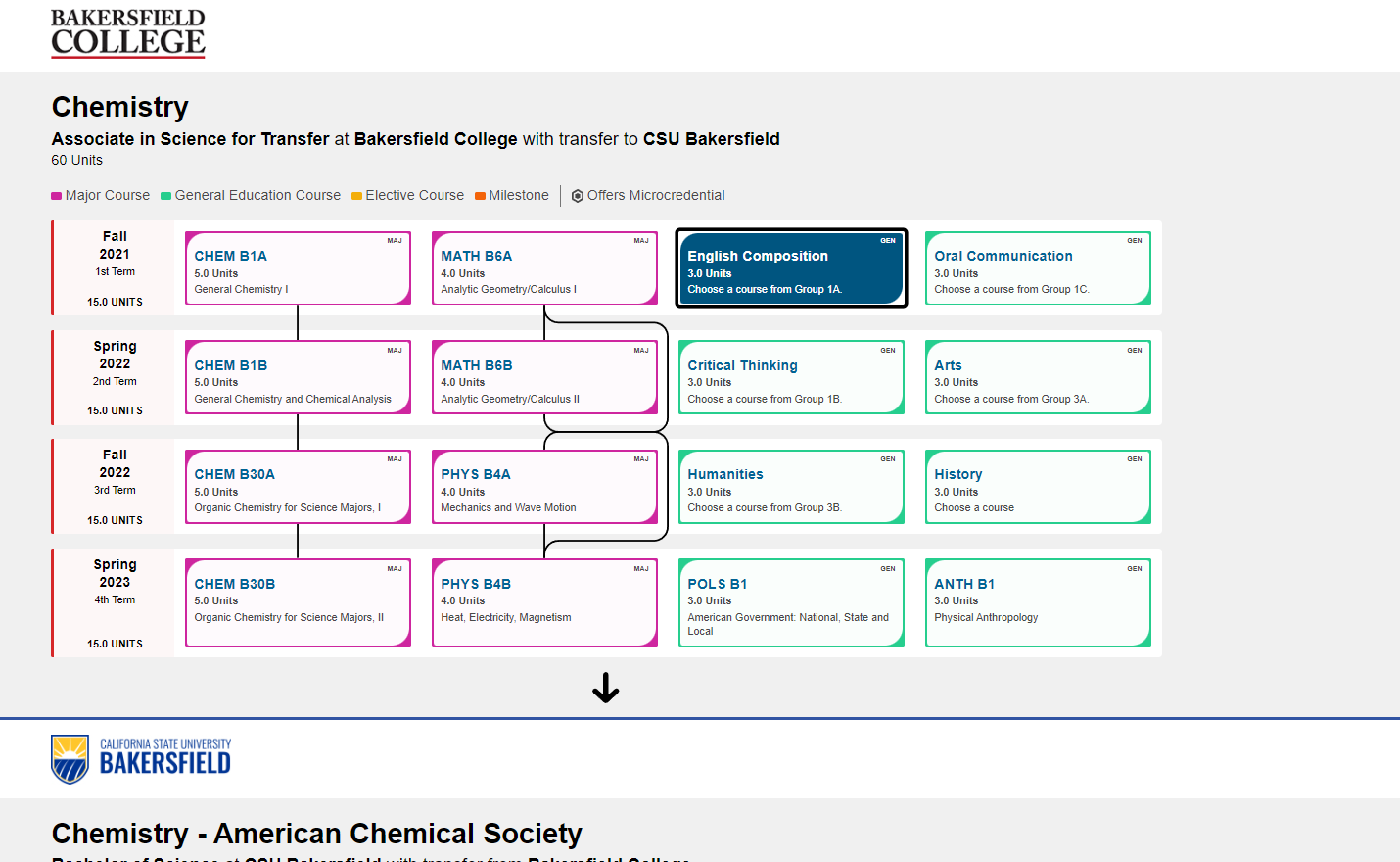 What students see in the PPM
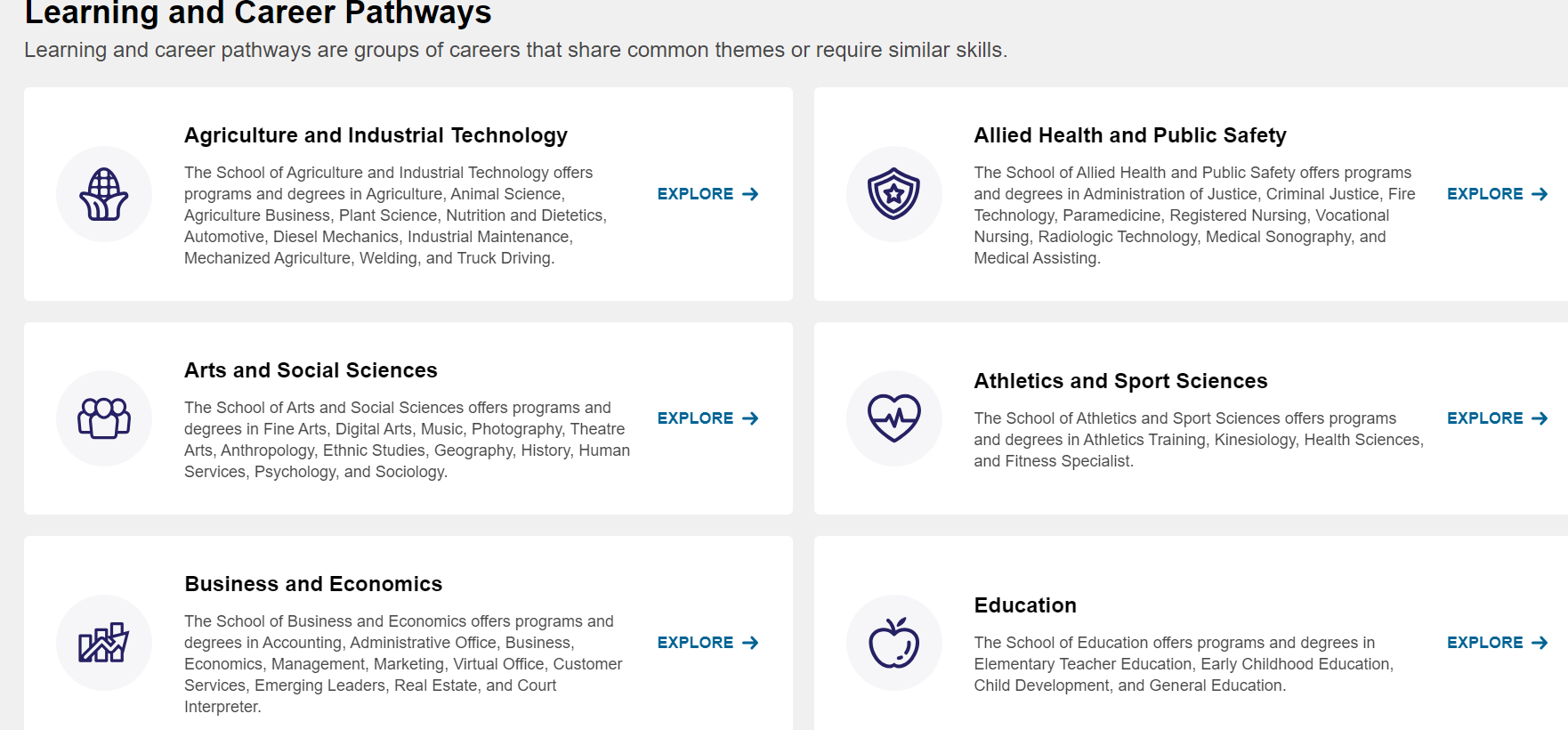 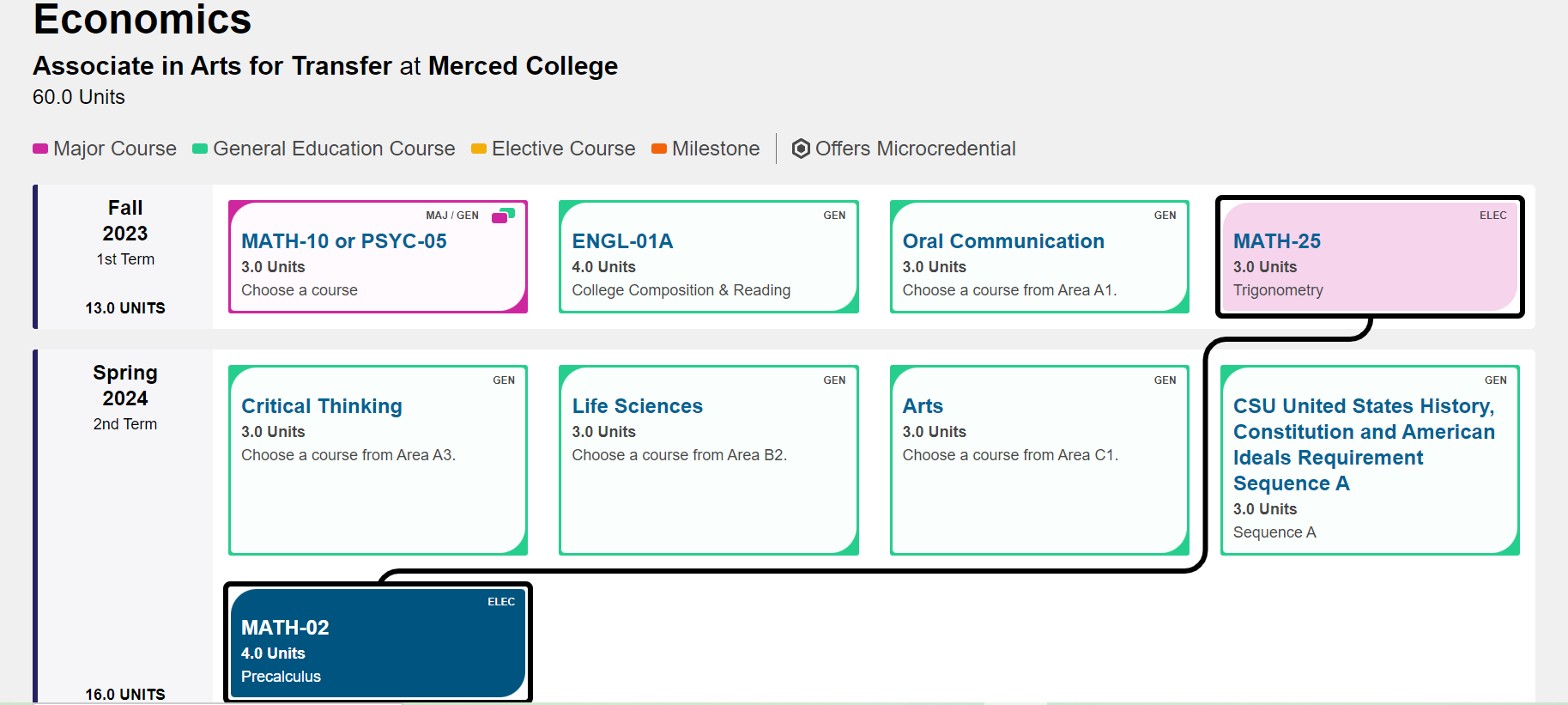 Key features  of the Mapper
No log-in required
Mobile friendly
Course Sequencing
Unit load and course balance
GE Identified
Indicators where 2+2 maps exist
7
[Speaker Notes: Transition to JJ

PPM doesn’t cover every single thing the student needs to know; pathways are suggested, but each are nuanced
Acknowledge here that not everyone in the room has seen the mapper or will be using the mapper; we should stay brief here]
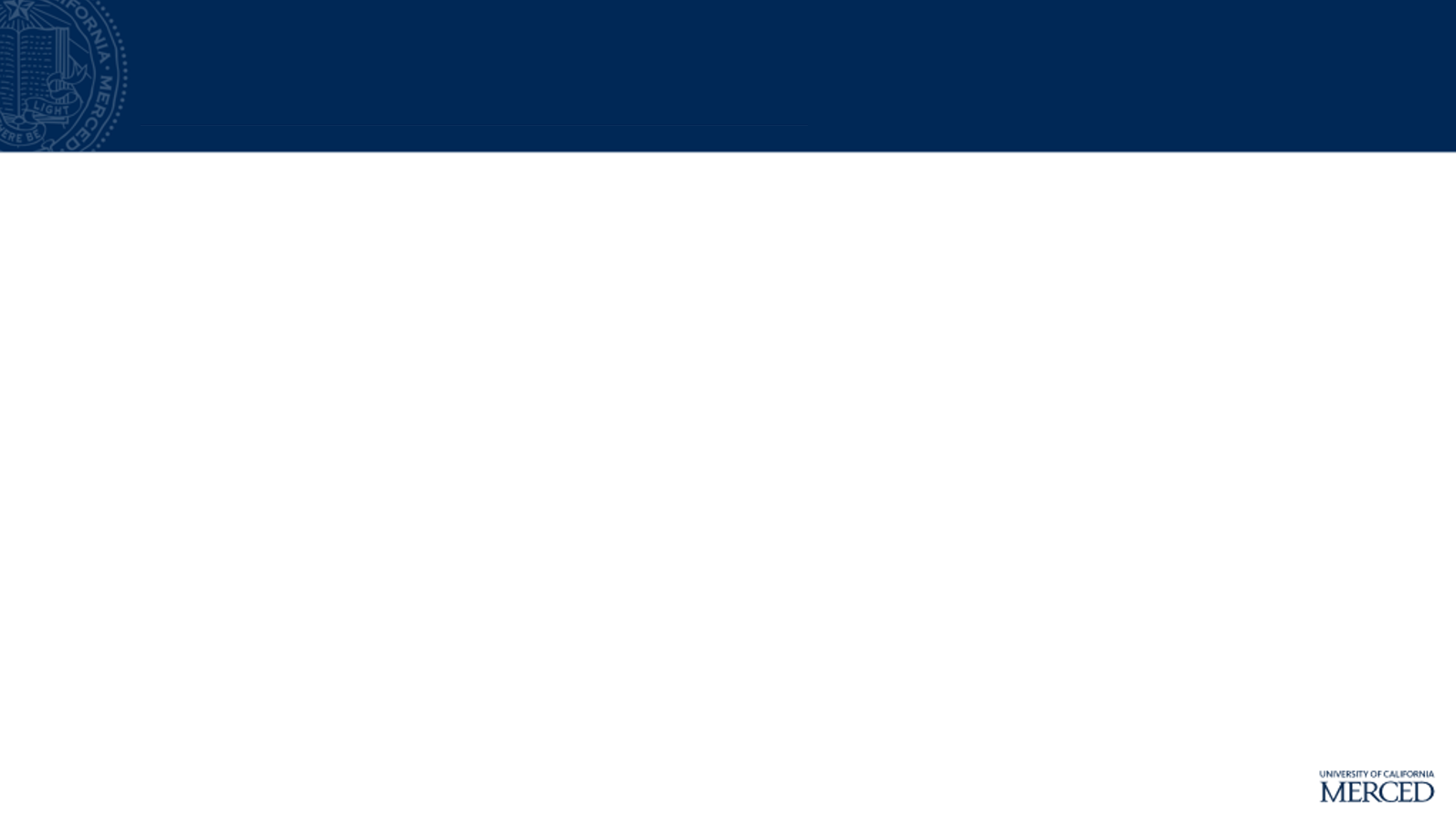 Program Pathways Mapper – UC Merced Transfer applications
https://programmap.ucmerced.edu/
Program Pathways Mapper – UC Merced degree Programs Status
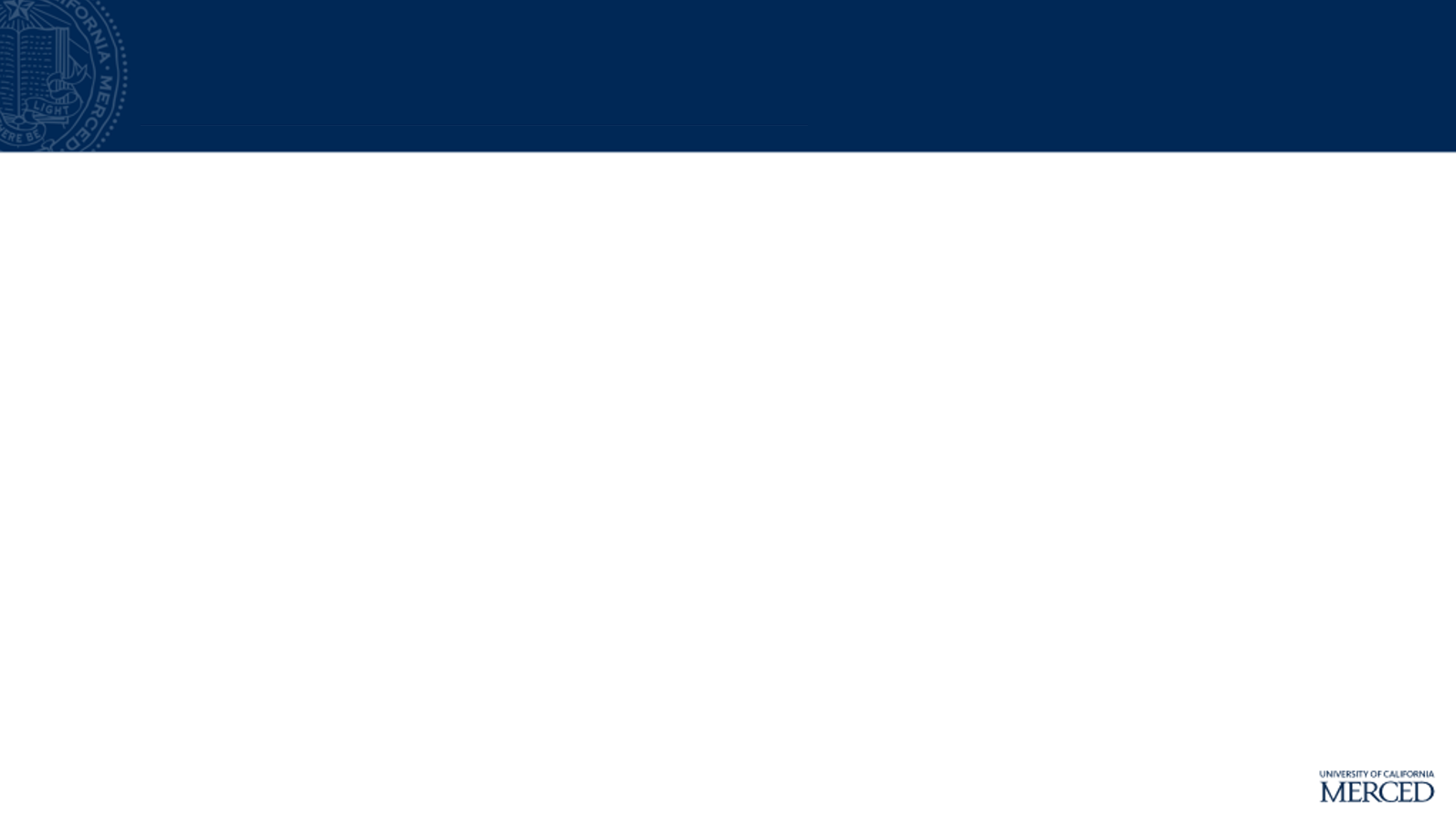 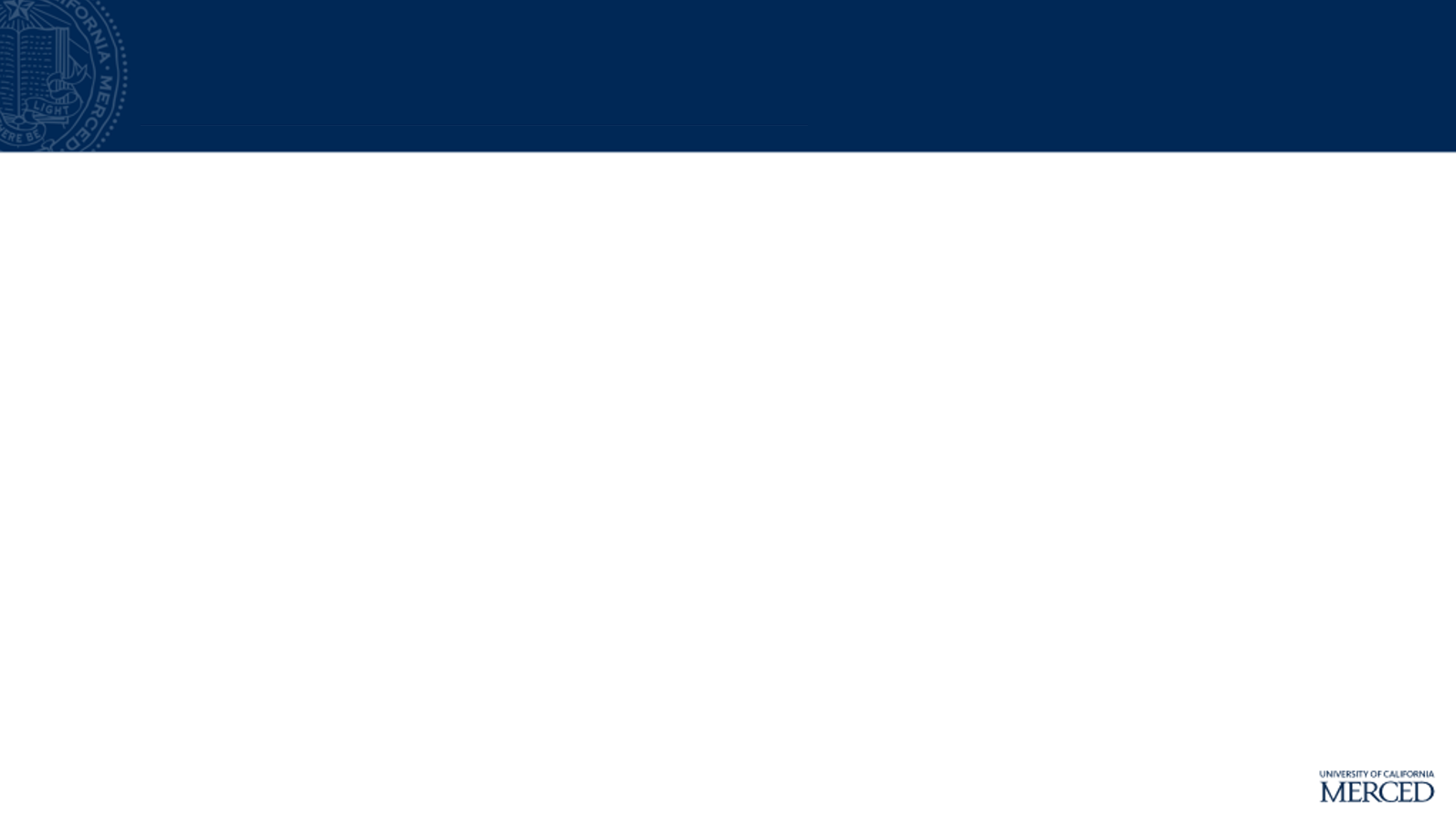 Program Pathways Mapper – UC Merced Transfer applications
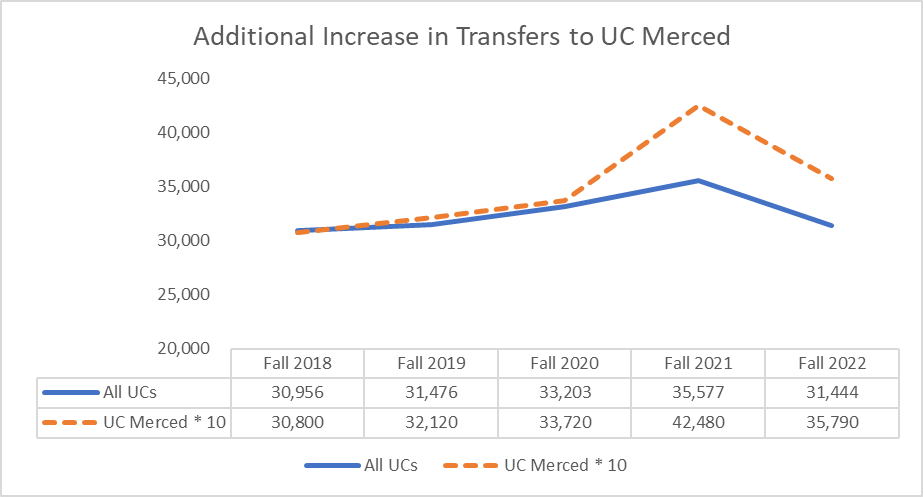 Additional Increase in Transfer Applications to UC Merced
Evidence of PPM EffectivenessStudent Course-Taking Becomes More Focused
Source: Bakersfield College
[Speaker Notes: Ultimately, increasing OPP will result in more students graduating and more students graduating more efficiently.]
Evidence of PPM Impact on Equity The PPM has already advanced the equity agenda
12
Source: Bakersfield College
[Speaker Notes: Among students pursuing an ADT, White students increased their on-path percentage by 11 percentage points while Black students increased by 15 percentage points and Latinx students increase by 18 percentage points. PPM levels the playing field by elucidating the hidden curriculum in a radically transparent way. This promotes diversity, equity, and inclusion goals as well as completion goals]
Reducing Units Earned at Degree Completion
Program Pathways Mapper – UC Merced Ready to respond
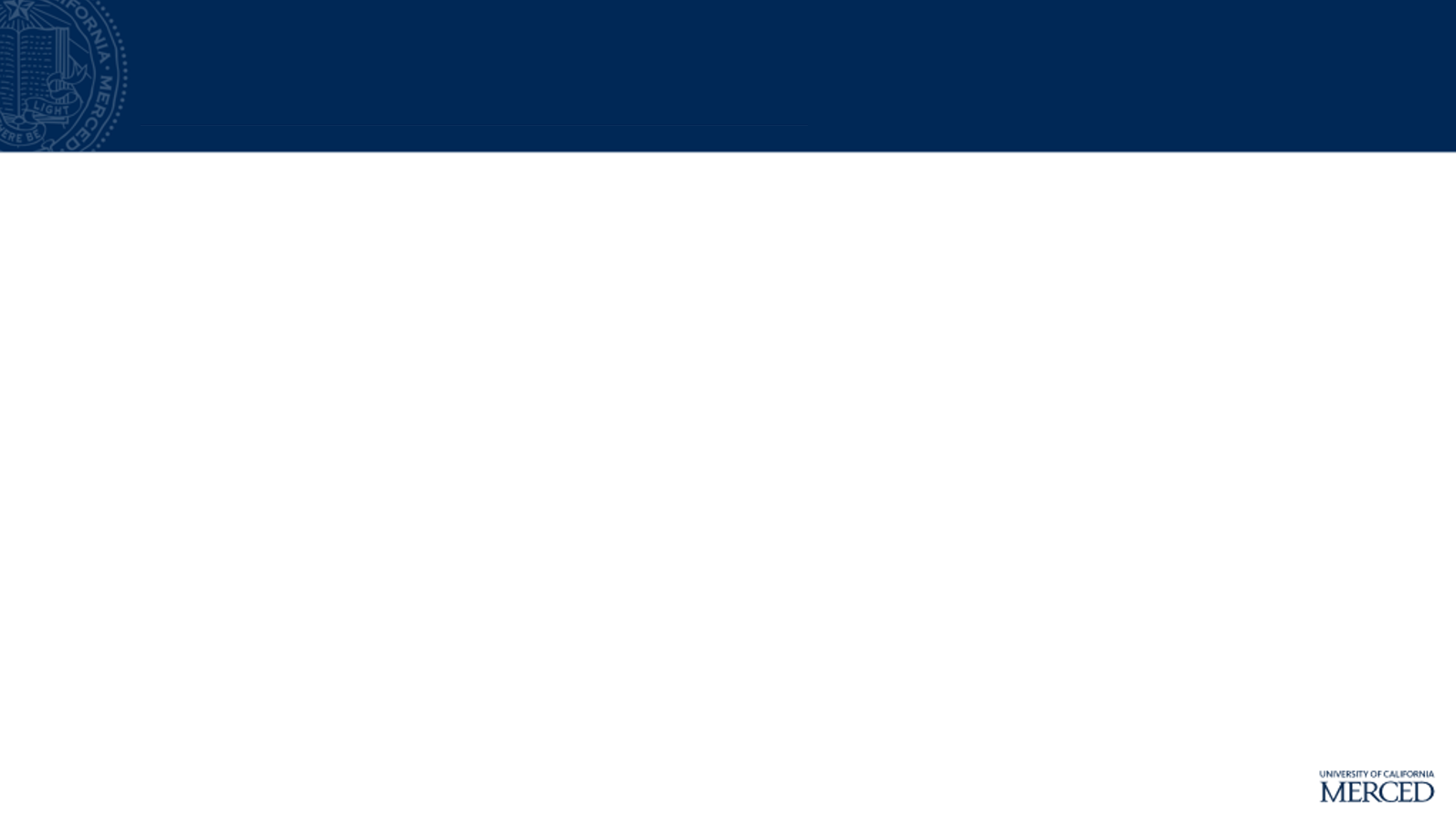 AB 928 – Berman Bill – Common Course Numbering in California CCs
California General Education Transfer Curriculum (CAL-GETC)
UCOP Transfer Recommendations (UCTP)
Program Pathways Mapper – Key New Developments
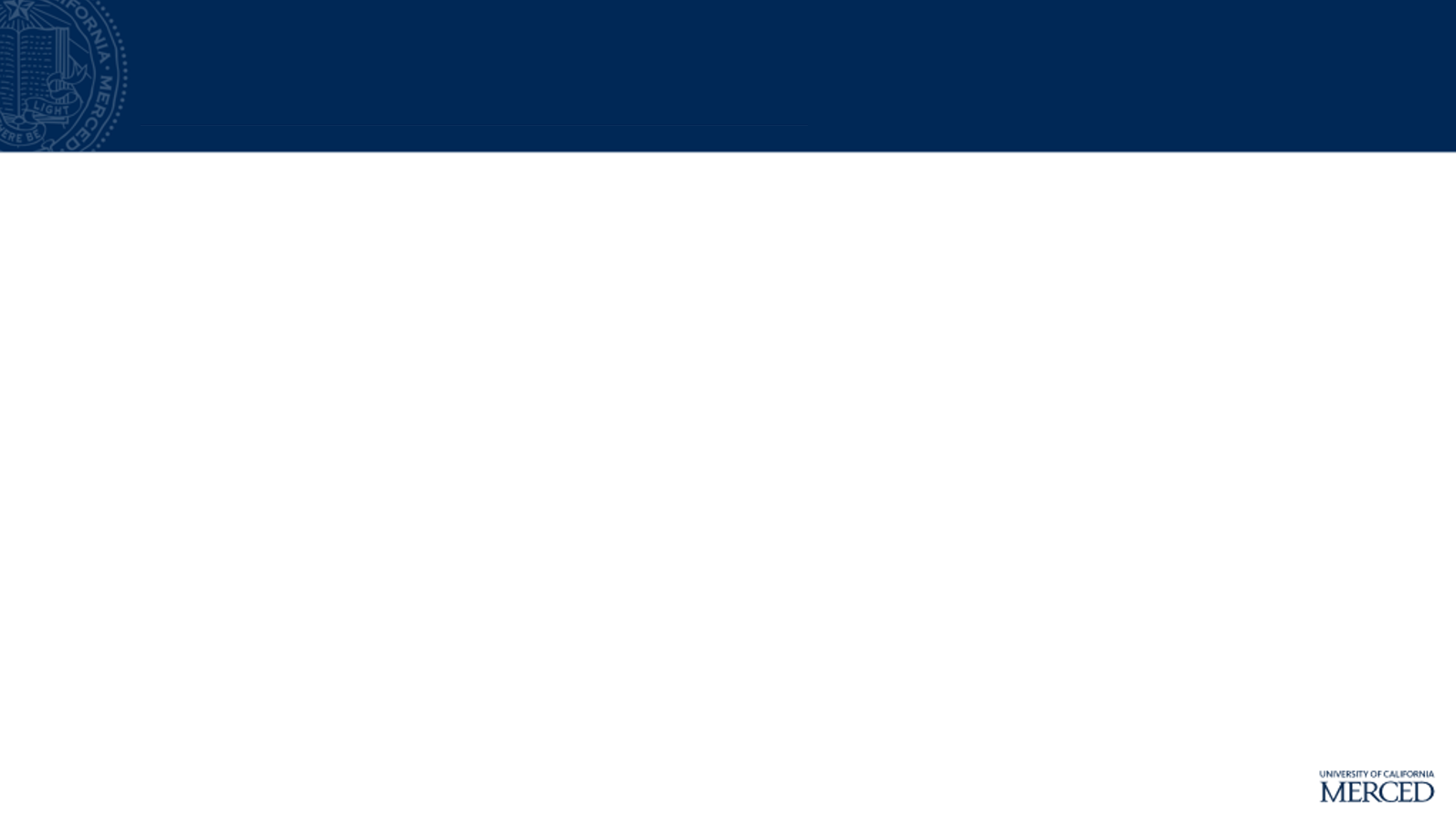 Analytics https://lookerstudio.google.com/u/0/reporting/ceee8b05-aff4-47a7-b3b6-bab220429e84/page/p_e7c87u62id     

API Integration Capability
curriQunet
eLumen

Grant Funding Opportunity
Up to $60,000 in funding is available to support either the implementation of PPM or the sustainability of existing PPM maps.
     This grant opportunity is designed to support CCC, UC, and CSU schools with two options
   
Option A: Implementing PPM (up to $60,000)
   For schools new to PPM or those looking to fully implement and institutionalize it
   
Option B: Sustaining PPM Maps (up to $60,000)
   For schools with existing PPM maps looking to ensure long-term sustainability
Program Pathways Mapper
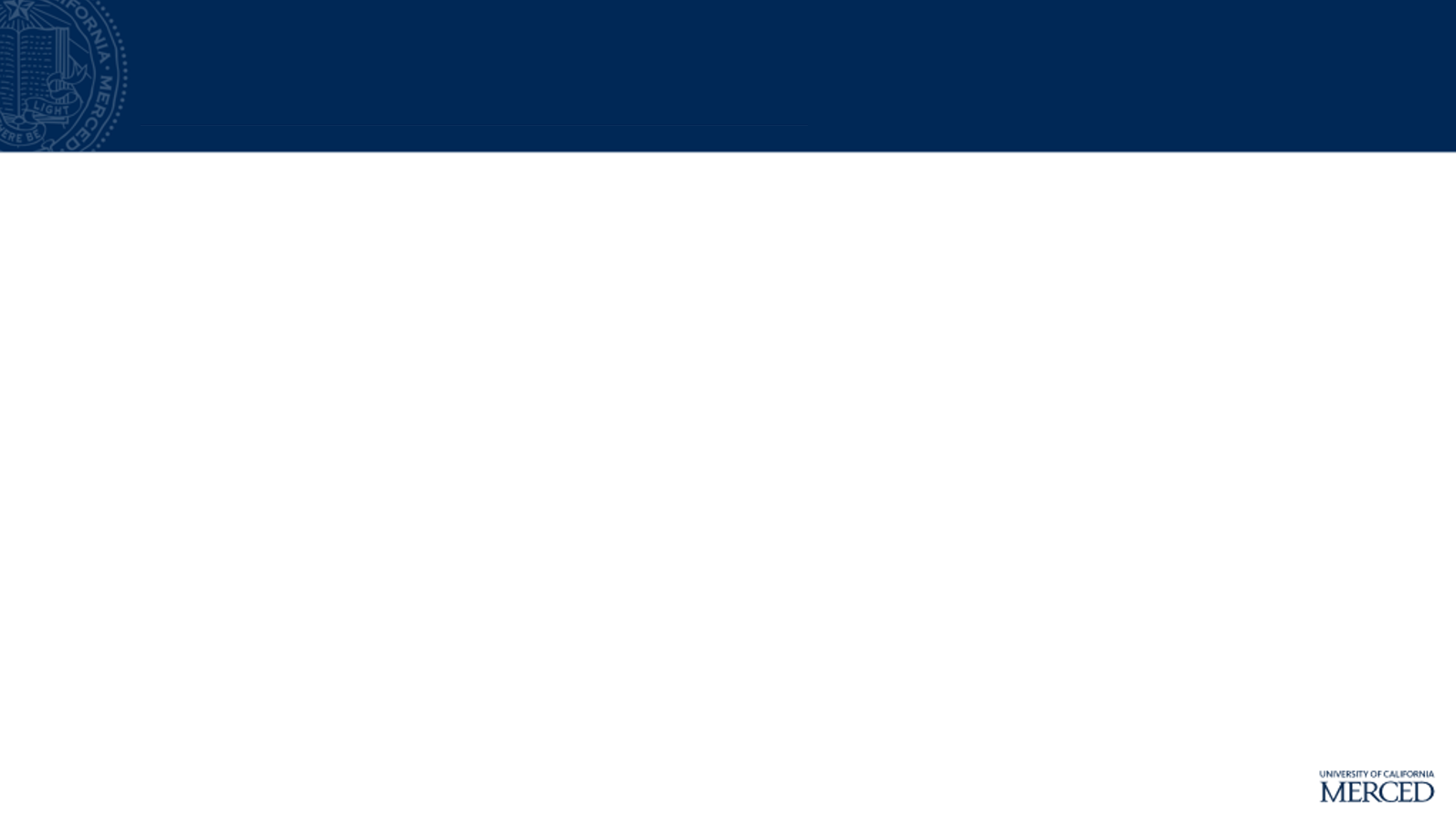 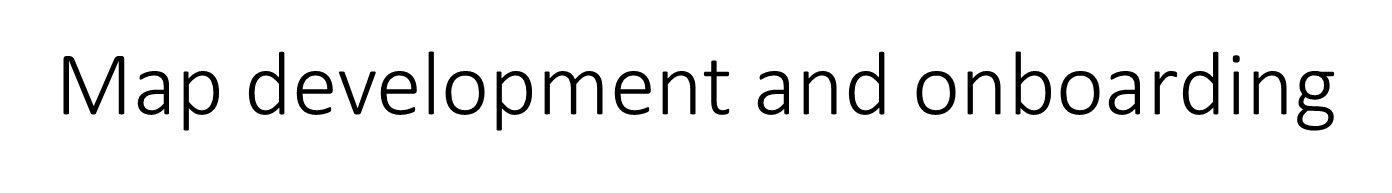 Creating Clear Maps
Conversations with faculty
Student input
Visualize term by term sequenced courses
17
[Speaker Notes: JJ]
Participants
For the curricular work of map creation
Academic Leadership (Proj. Manager)
Advisor/counselor
Faculty
Articulation officer 
Curriculum chairs/expert
For the technical work of 
map creation in the tool

Academic Leadership
  (Proj. Manager)
Author of maps 
    in the Mapper
IT
Possible consults with
 Registrar,  Articulation
 Officer
18
[Speaker Notes: During the onboarding process, an orientation to the tool is provided.]
Q and A
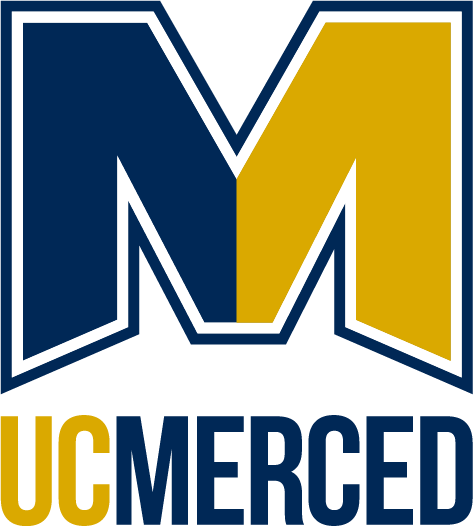 We are happy to answer any questions you might have.
jzimmerman6@ucmerced.edu
tburke5@att.net
gmay@cccco.edu 
 jjohnson@programmapper.org
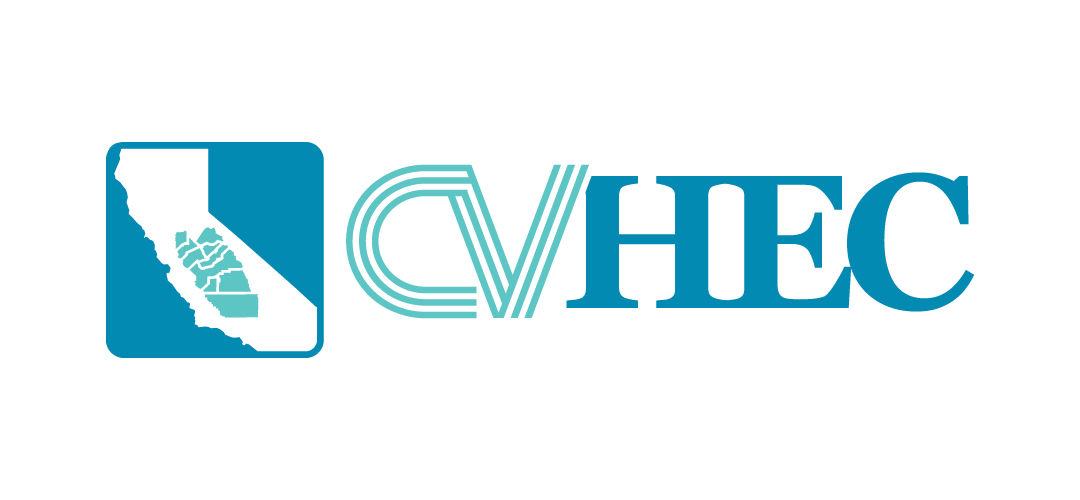